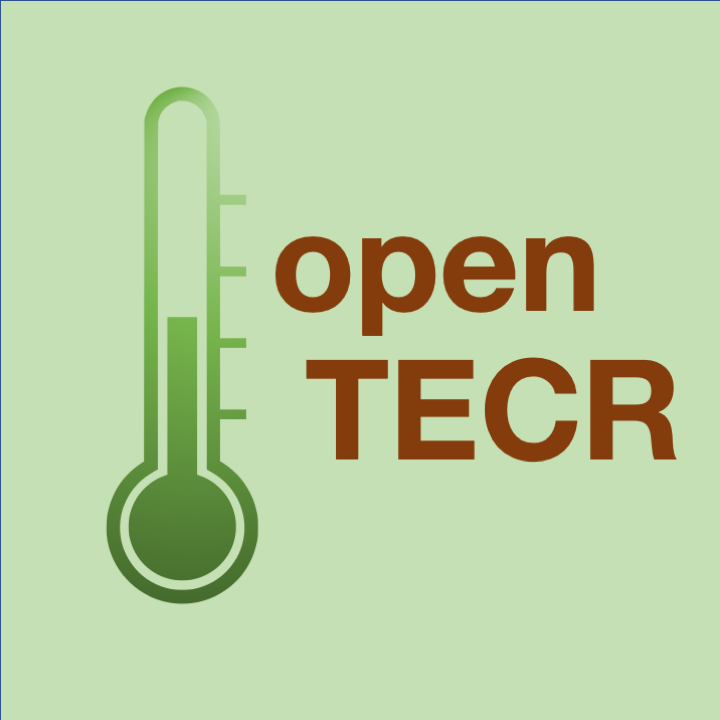 openTECR an Open Database for Thermodynamics of Enzyme-Catalyzed Reactions
Robert T. Giessmann

Institute for Globally Distributed Open Research and Education (IGDORE)
ORCID:0000-0002-0254-1500
email: robert.giessmann@igdore.org


you can find this presentation under: 
https://doi.org/10.5281/zenodo.5566377
This presentation is released under a CC0 license.
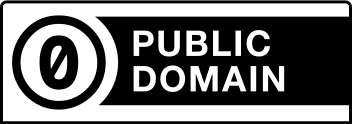 https://w3id.org/opentecr
Get-to-know each other: audience survey
http://tiny.cc/combine-survey
What is your current position? Student (Bachelor, Master, PhD), working at university (postdoc, professor), working in industry, other
Do you use the apparent equilibrium constant Keq’ in your (regular) work? – if no, do you think you know what it is?
Do you use InChI or SMILES regularly? – if no, do you think you know what it is?
Which tools do you use in the context of thermodynamics?
Today I joined because: I want to connect with others (i.e. network), I work on this topic myself, I want to find a solution for a problem I have, I want to learn, I want to hear something unrelated to my own work, I want to get a refresher on a topic I already know, I want to discuss, I want to share my knowledge with others, I want to find a new employer, .
2
Thermodynamics?
Let’s start basic...
4
5
6
7
8
9
blue to green:	Keq’  =                                    = 2/2 = 1
green to red:		Keq’  =                                    = 1/3 = 0.33...
10
Some further key take-away points
11
12
The Goldberg reviews
A bag full of wonders
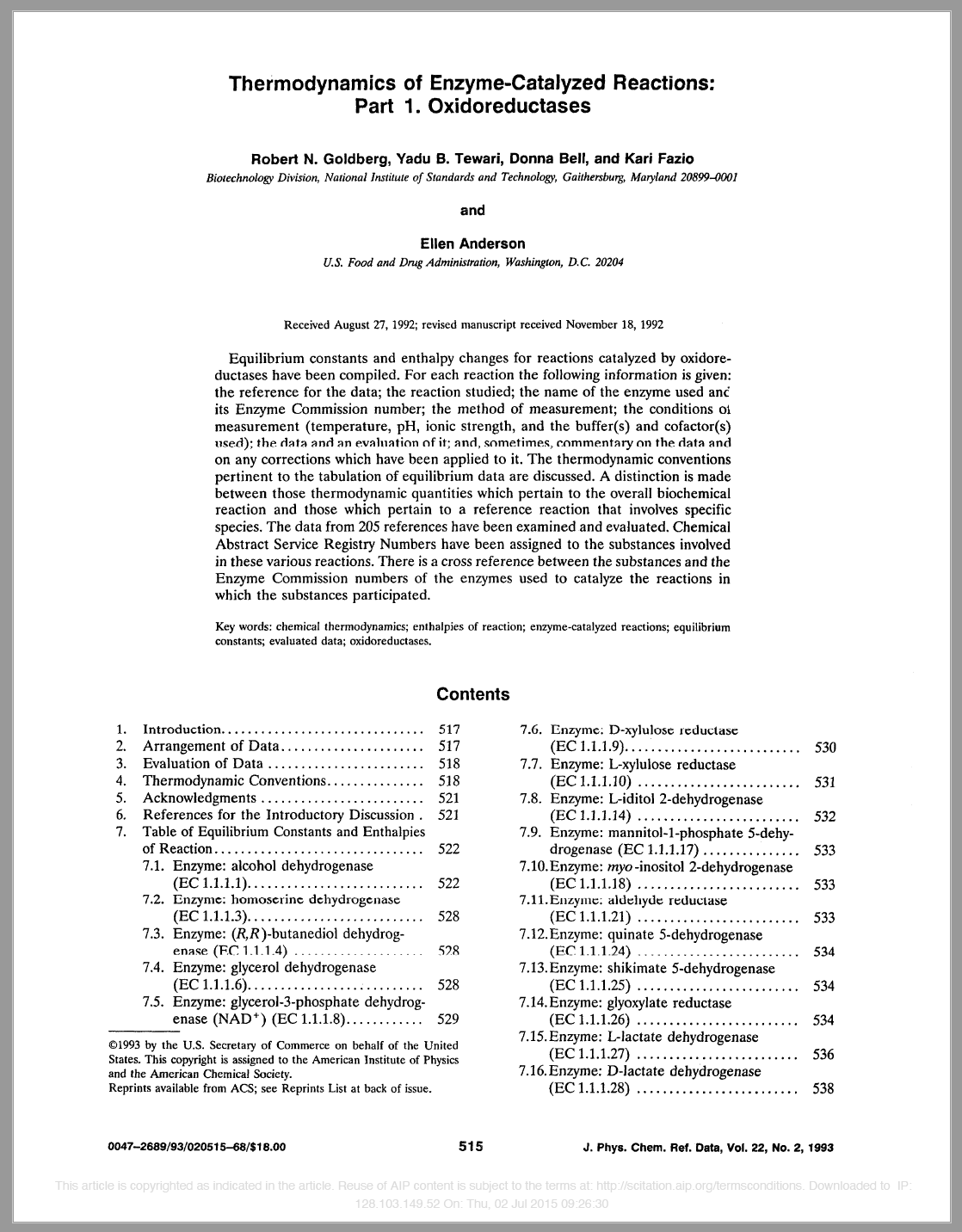 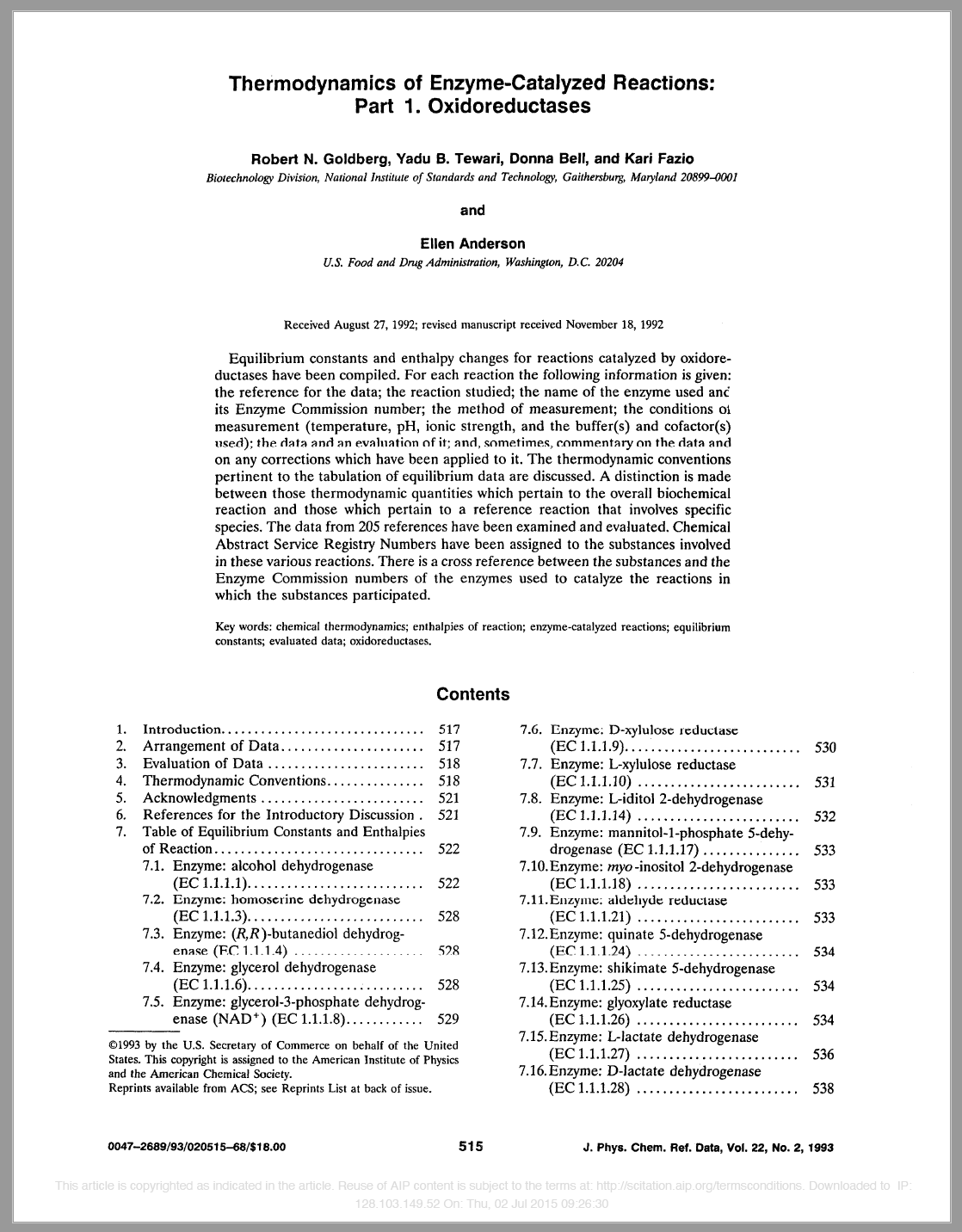 ... and another 365 pdf pages packed with thermo-dynamics data!
Part 1: https://doi.org/10.1063/1.555939 
Part 2: https://doi.org/10.1063/1.555948 
Part 3: https://doi.org/10.1063/1.555957 
Part 4: https://doi.org/10.1063/1.555969 
Part 5: https://doi.org/10.1063/1.555970   
Part 6: https://doi.org/10.1063/1.556041 
Part 7: https://doi.org/10.1063/1.2789450
14
1431
literature references in the Goldberg reviews, for
4544
reported equilibrium constants (ΔG0; or maybe rather ΔGapp?), for
400-550
unique reactions
15
16
The meta level
What are we doing here?
We are building a community to drive this database
We are a community of ~20 people interested in this data
Currently 2 active curators
In negotiation with NIST about legacy data (“Goldberg reviews”)
There is a list of publications to be curated
Data already used in ad-hoc formats (eQuilibrator, COBRA)
18
We are observing a really old pattern
from: https://doi.org/10.1093/bib/5.1.39
Your task will be much more complex and far bigger that you ever thought it could be. 
If your database is successful and useful to the user community, then you will have to dedicate all your efforts to develop it for a much longer period of time than you would have thought possible. 
You will always wonder why life scientists abhor complying with nomenclature guidelines or standardisation efforts that would simplify your and their life. 
You will have to continually fight to obtain a minimal amount of funding. 
As with any service efforts, you will be told far more what you do wrong rather than what you do right. 
But when you will see how useful your efforts are to your users, all the above drawbacks will lose their importance!
19
“What’s the actual problem?”
Missing standard to report data
Missing central repository for the data
20
21
The solution?
What we already have
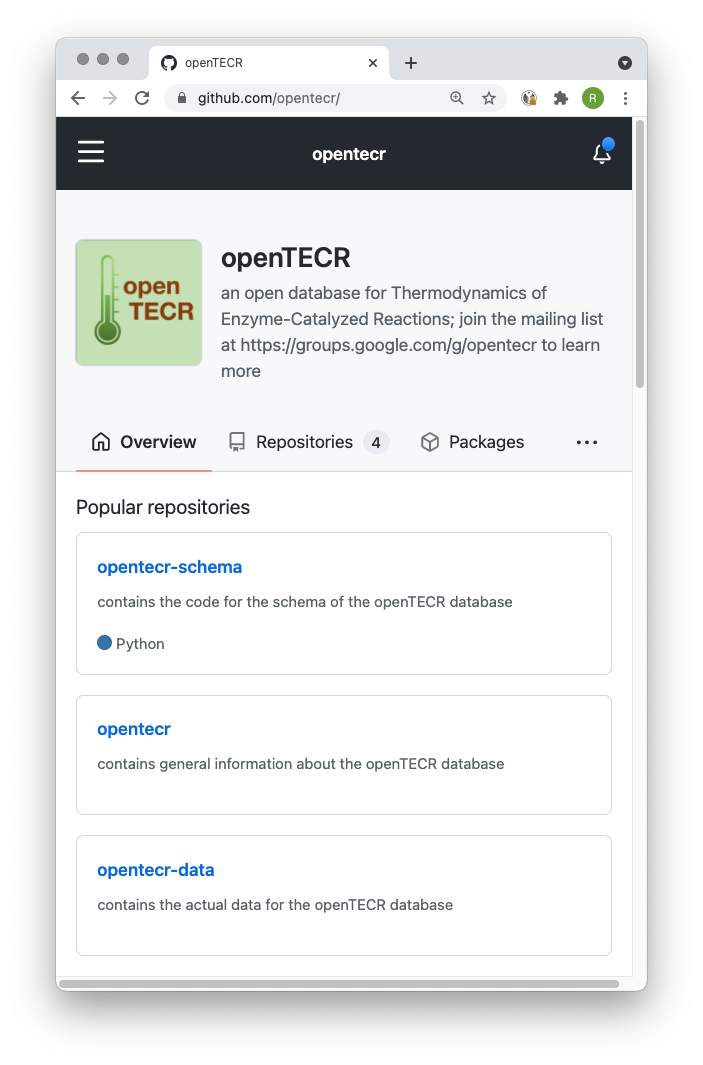 What’s there already?
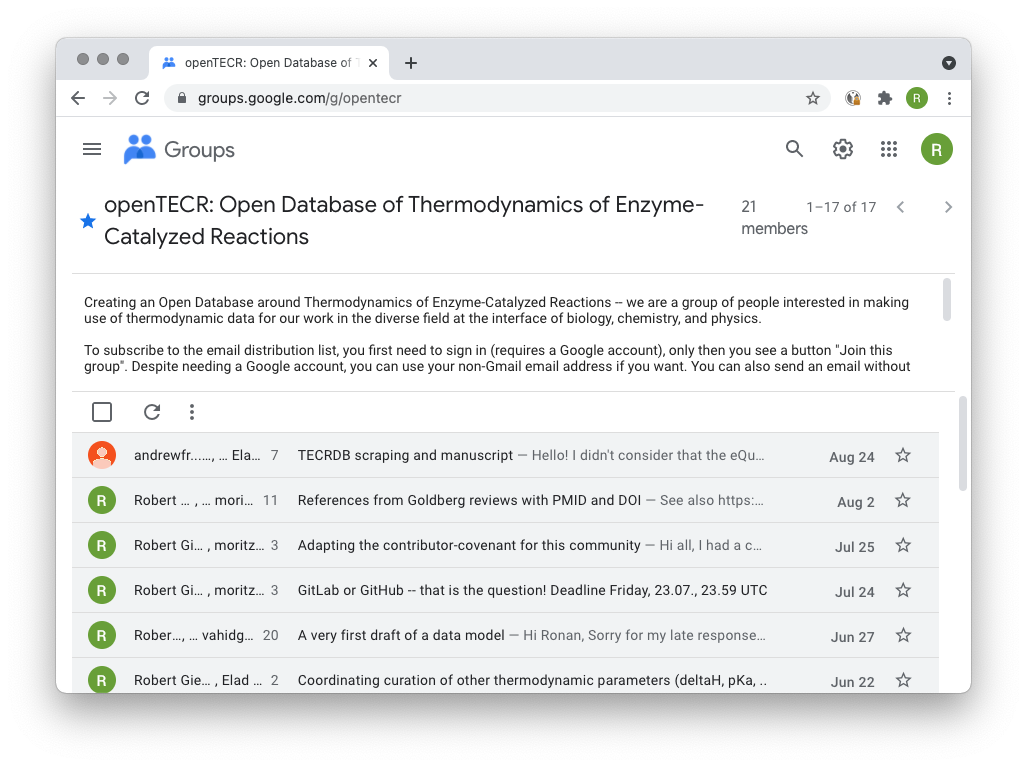 23
https://groups.google.com/g/opentecr
https://github.com/opentecr/
What’s there already?
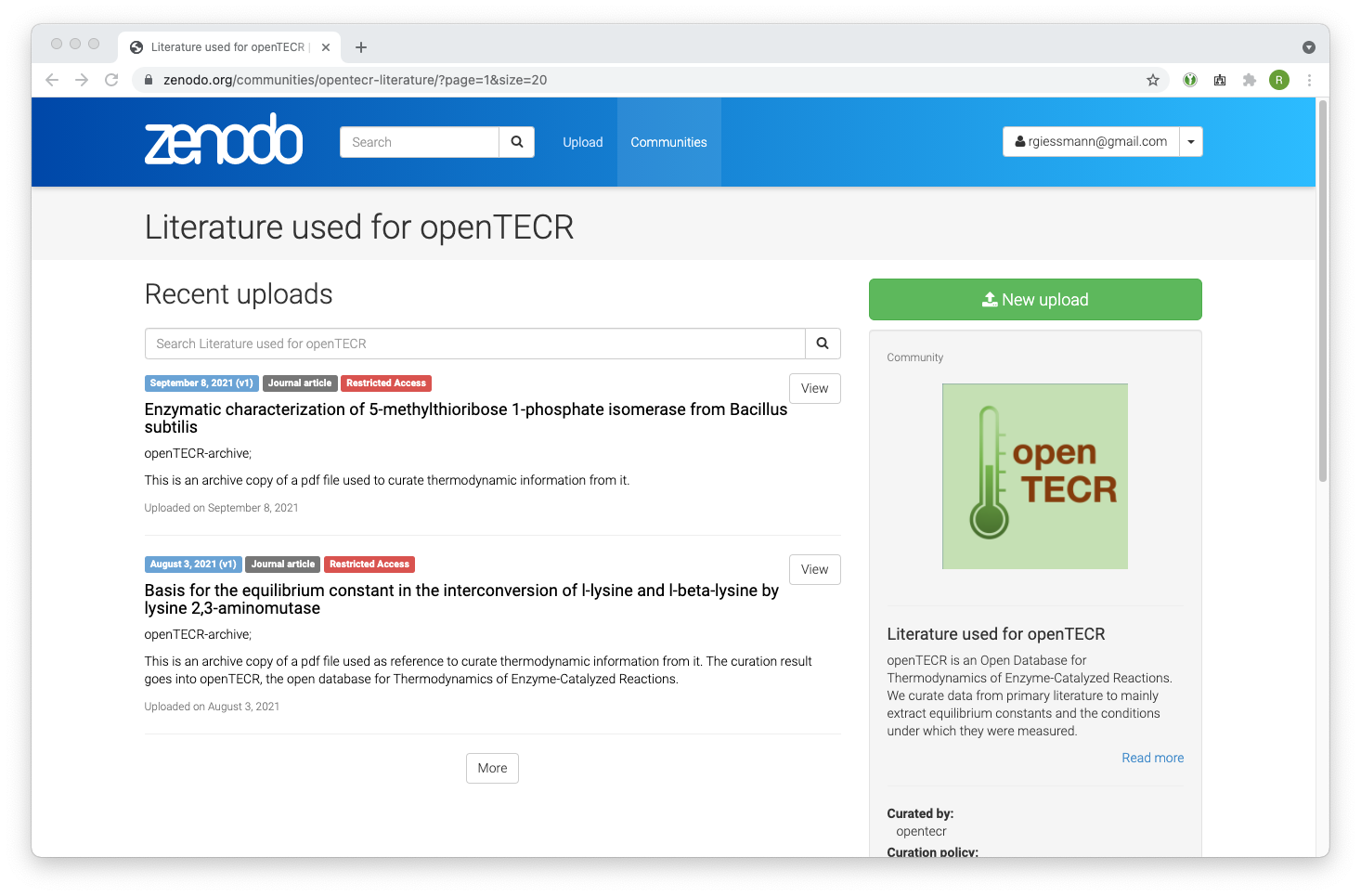 24
https://zenodo.org/communities/opentecr-literature
What’s there already?
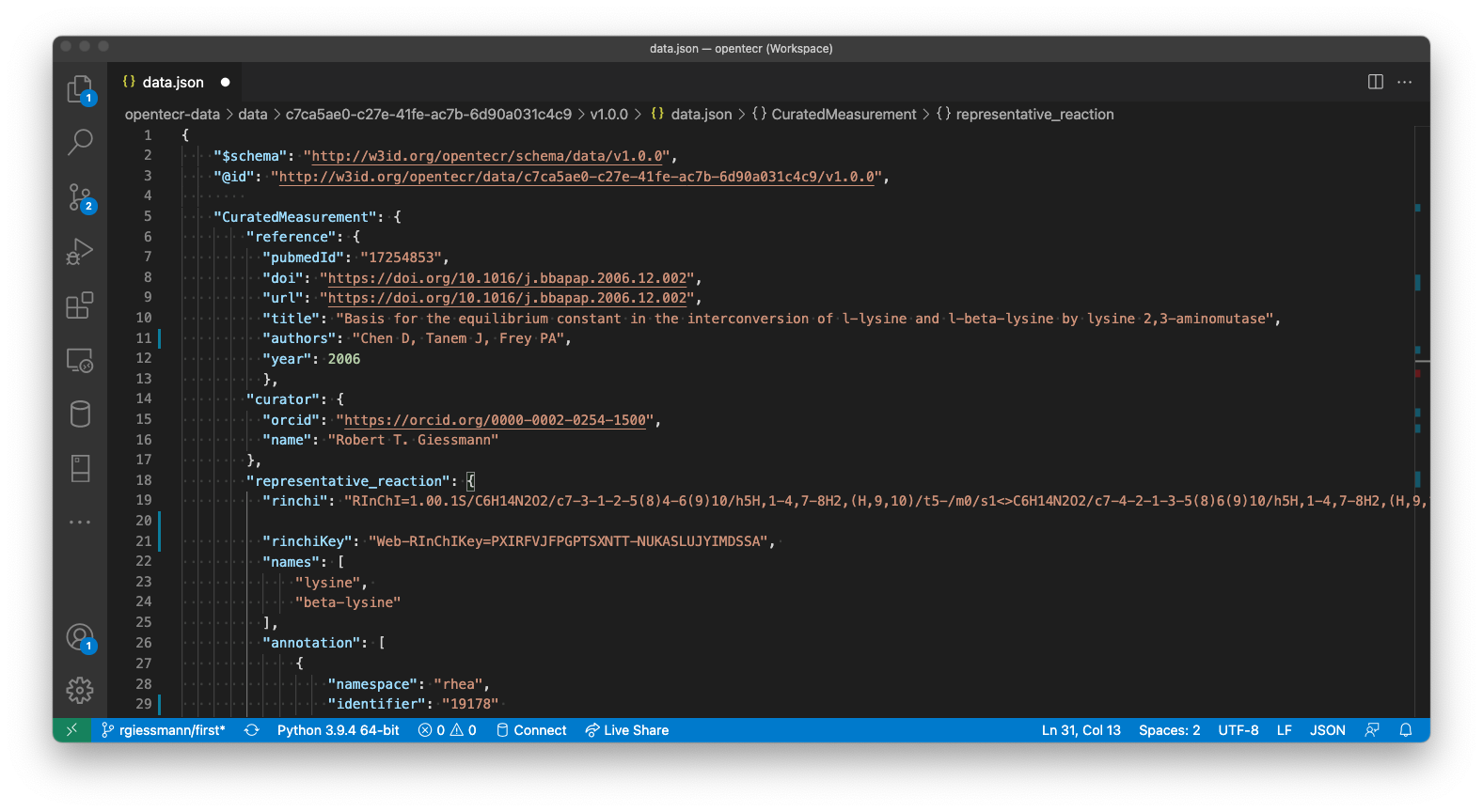 25
Questions for discussion
Have we got YOUR usecase already covered?
What would YOU do with this data?
What do you miss?
Do you want to dive deeper into the technicalities?
26
THANKS!
If you’re interested
make sure to check out: 

https://w3id.org/opentecr
27